الدستور
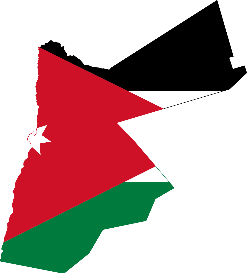 أولاً: تعريف الدستور
ثانياً: أنواع الدساتير
ثالثاً: تطور الدستور الأردني
مفهوم الدستور
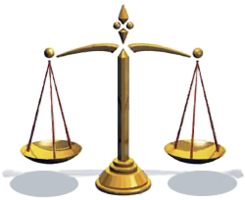 الدستور: مجموعة القواعد الأساسية التي تحدد نظام الحكم وشكله في الدولة، ويبين حقوق الأفراد وواجباتهم وحقوق كل من الحاكم والمحكوم فيها.
عرف؟
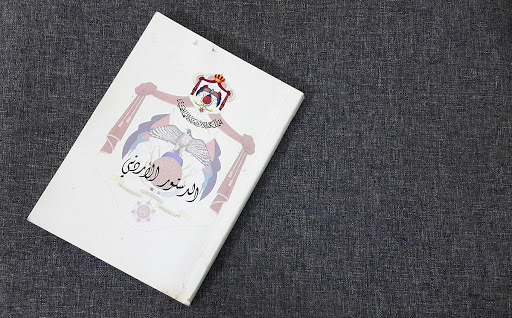 أنواع الدساتير
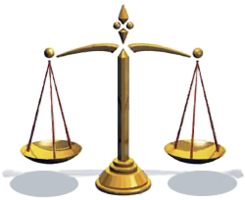 عرف؟
أنواع الدساتير عدة منها:
الدستور المكتوب: يعتبر الدستور مدوناً إذا كانت قواعده مكتوبة
 في وثيقة رسمية صدرت من المشرع الدستوري، 
ومن الأمثلة دستور الأردن ودستور الولايات المتحدة.

الدستور غير المكتوب: وهي قواعد عرفية استمر العمل بها
 لسنوات طويلة حتى أصبحت بمثابة القانون الملزم، 
ومن الأمثلة دستور بريطانيا.
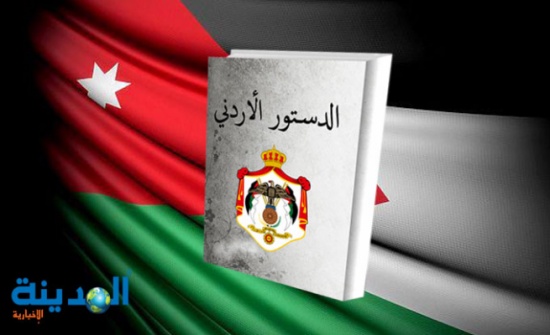 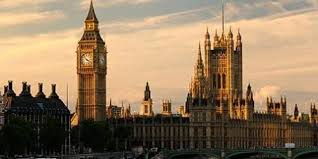 تطور الدستور الأردني
التطور الدستوري الأردني من عهد الإمارة إلى العصر الحديث:
المرحلة الأولى: طبقت إمارة شرق الأردن قانون الإدارات العثمانية
 واستمر من عام 1921 ولغاية 1928.

المرحلة الثانية: دستور عام 1928 حيث كان يُعرف بالقانون الأساسي
 وصدر في عهد الأمير عبدالله بن الحسين
 بعد تأسيس الإمارة، وجاء بعد مطالب شعبية.
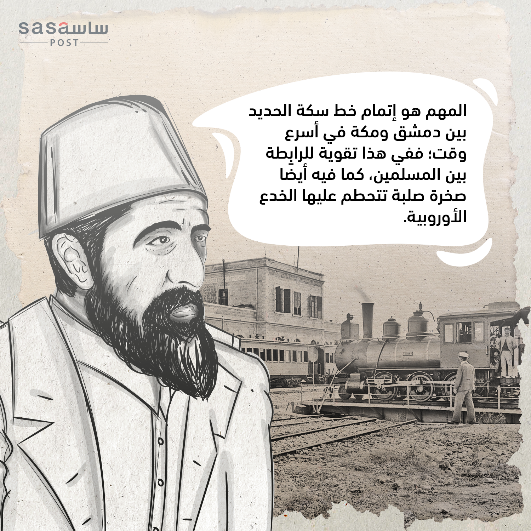 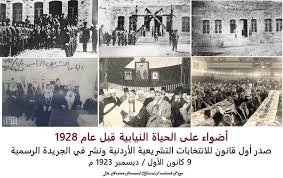 تطور الدستور الأردني
المرحلة الثالثة: دستور عام 1947 وصدر في عهد الملك عبدالله الأول.
بعد استقلال إمارة شرق الأردن في (25 أيار 1946م)
 وتحويلها إلى مملكة وعرفت باسم المملكة الأردنية الهاشمية

المرحلة الرابعة: دستور عام 1952 وصدر في عهد الملك طلال  
 كان أكثر شمولاً وتطوراً وعالج جميع القضايا المتعلقة
 بالجوانب السياسية والاقتصادية والاجتماعية.
.
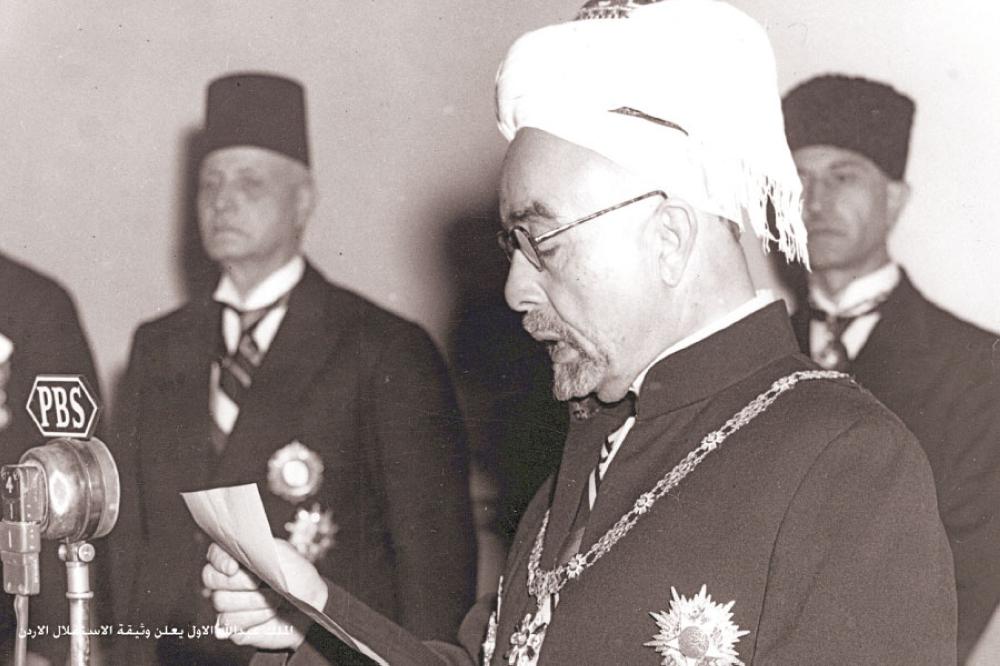 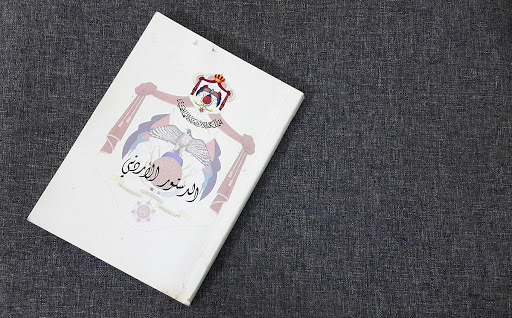 وظائف الدولة
اذكر ؟
الحدث التاريخي الذي يرتبط بكل مرحلة من مراحل تطور الدستور الأردني: